Inequality and Race
A1
Jiménez (2008)
Why Replenishment Strengthens Racial and Ethnic Boundaries?
A2
Bertrand and Mullainathan (2004)
Are Emily and Greg More Employable Than Lakisha and Jamal?
A3
Wilson (1978)
The Declining Significance of Race
Presented by Zhang Wei
6 June 2023
A1
Jiménez (2008)
Why Replenishment Strengthens Racial and Ethnic Boundaries?
Mexican Immigration
European Immigration
Immigration Patterns
Replenishment
Near cessation
Us
Them
Ethnicity Identity
Us
Them
Them
Us
Canonical assimilation theory
Jiménez (2008)
Strengthened boundaries
Race: symbolic and optional
A1
Jiménez (2008)
Why Replenishment Strengthens Racial and Ethnic Boundaries?
Mexican Immigration
European Immigration
Immigration Patterns
Replenishment
Near cessation
Us
Them
Ethnicity Identity
Us
Them
Them
Us
Canonical assimilation theory
Jiménez (2008)
Strengthened boundaries
Race: symbolic and optional
Jiménez (2008), page 1534
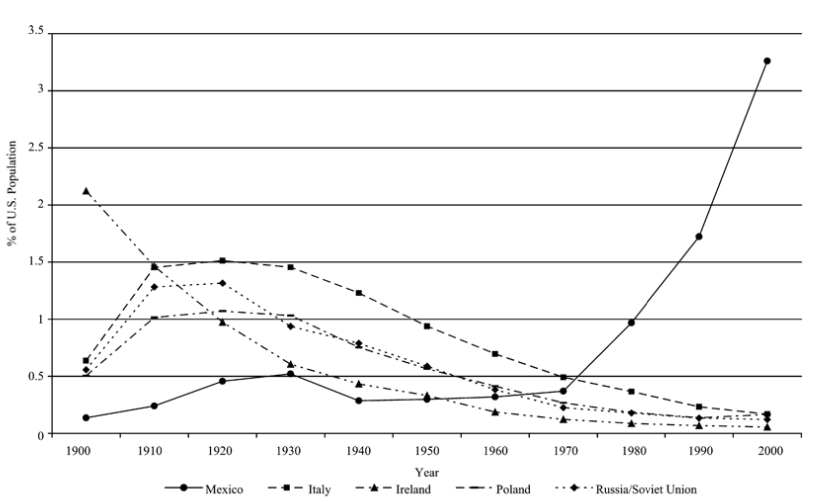 Mexico
Others
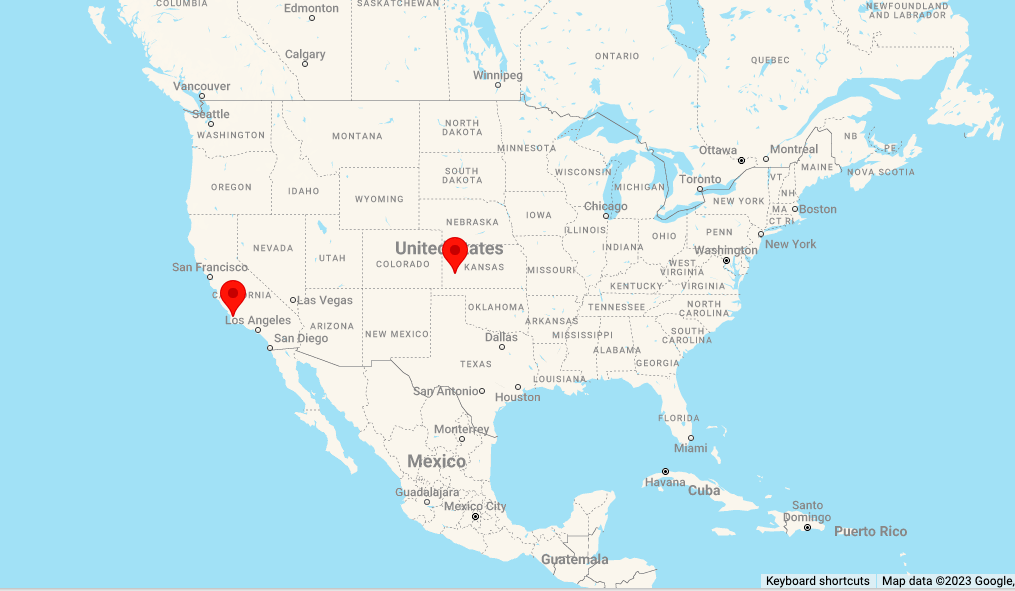 123 In-depth Interviews
👩🏽‍💼👨🏽‍💼👩🏽‍💼👨🏽‍💼👩🏽‍💼👨🏽‍💼
👩🏽‍💼👨🏽‍💼👩🏽‍💼👨🏽‍💼👩🏽‍💼👨🏽‍💼
👩🏽‍💼👨🏽‍💼👩🏽‍💼👨🏽‍💼👩🏽‍💼👨🏽‍💼
👩🏽‍💼👨🏽‍💼👩🏽‍💼👨🏽‍💼👩🏽‍💼👨🏽‍💼
👩🏽‍💼👨🏽‍💼👩🏽‍💼👨🏽‍💼👩🏽‍💼👨🏽‍💼
👩🏽‍💼👨🏽‍💼👩🏽‍💼👨🏽‍💼👩🏽‍💼👨🏽‍💼
later-generation Mexican Americans 
	-whose ancestors have been in the US since 1940 or before, 
	-who are of Mexican descent on both their mother’s and father’s side, 
	-who have lived in these two cities for most of their lives
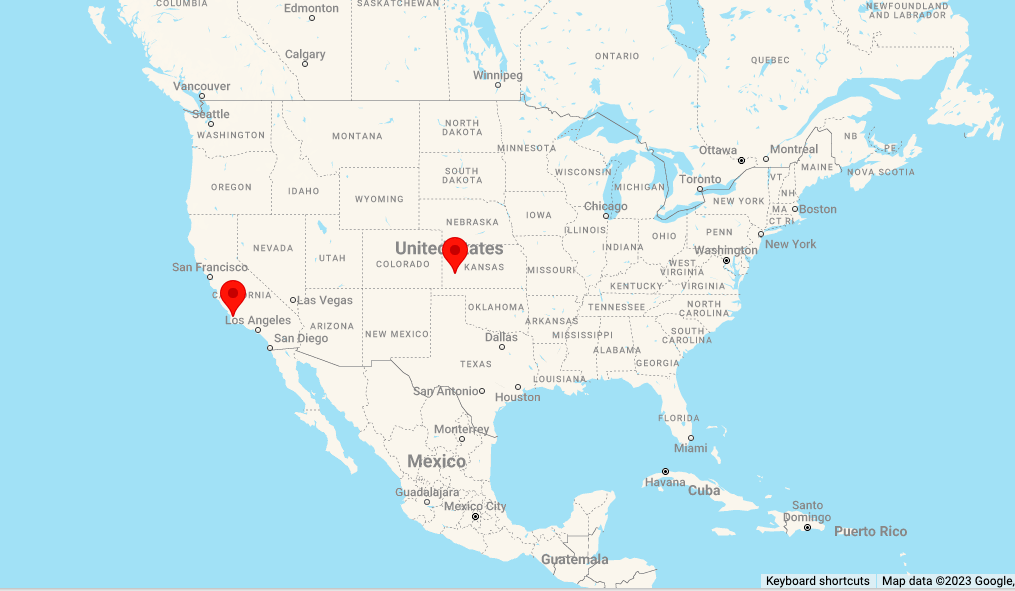 123 In-depth Interviews
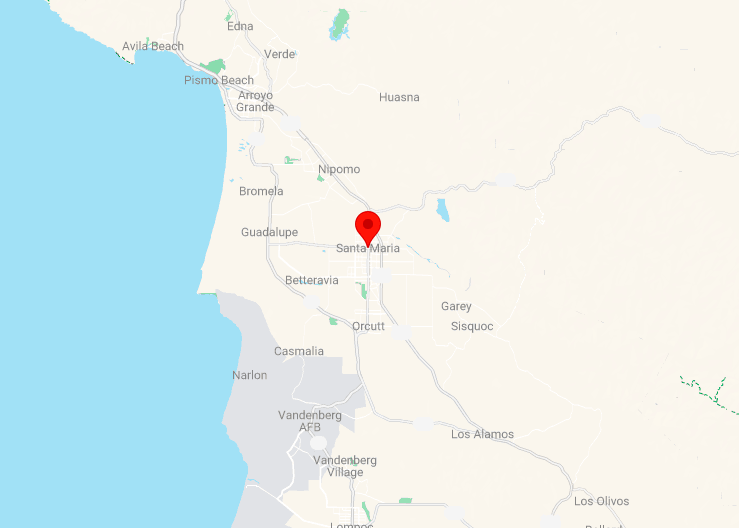 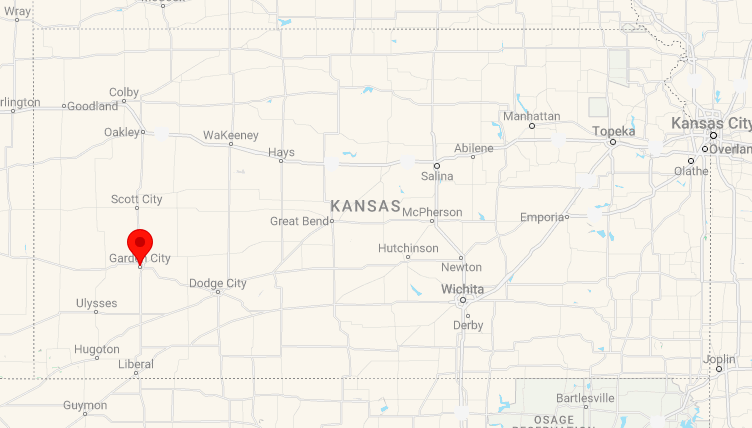 Santa Maria
Garden City
👩🏽‍💼👨🏽‍💼👩🏽‍💼👨🏽‍💼👩🏽‍💼👨🏽‍💼
👩🏽‍💼👨🏽‍💼👩🏽‍💼👨🏽‍💼👩🏽‍💼👨🏽‍💼
👩🏽‍💼👨🏽‍💼👩🏽‍💼👨🏽‍💼👩🏽‍💼👨🏽‍💼
👩🏽‍💼👨🏽‍💼👩🏽‍💼👨🏽‍💼👩🏽‍💼👨🏽‍💼
👩🏽‍💼👨🏽‍💼👩🏽‍💼👨🏽‍💼👩🏽‍💼👨🏽‍💼
👩🏽‍💼👨🏽‍💼👩🏽‍💼👨🏽‍💼👩🏽‍💼👨🏽‍💼
later-generation Mexican Americans 
	-whose ancestors have been in the US since 1940 or before, 
	-who are of Mexican descent on both their mother’s and father’s side, 
	-who have lived in these two cities for most of their lives
Findings
∴ Race& ethnicity can never be symbolic/optional
Replenishment
Ethnicity Identity
5
1
Nativism/
Anti-immigrant antipathy
4
2
3
Ryan Bradley
Them: Attacking the Unauthorized status (interpersonal encounters)
1
Marcela Muñoz
Them: Complaining about the Spanish language (job scenario)
2
Them: Expressing nativist fear over language, policy and resources (Public forum)
3
Mike Fernandez
4
Us: Internalizing this nativism as part of our own ethnic identity (empathy).
Kyle Gil
Us: Challenging ingroup members for being inauthentic (language, style)
5
Findings
∴ Race& ethnicity can never be symbolic/optional
Replenishment
Ethnicity Identity
5
1
Nativism/
Anti-immigrant antipathy
4
2
3
Mexican
America
Other
American
Generational Line
1st/2nd Gen
Later
Gen
∵No replenishment
∵Fewer racial markers
∴Freed from the racialized foreign status
Ethnic Line
Inequality and Race
A1
Jiménez (2008)
Why Replenishment Strengthens Racial and Ethnic Boundaries?
A2
Bertrand and Mullainathan (2004)
Are Emily and Greg More Employable Than Lakisha and Jamal?
A3
Wilson (1978)
The Declining Significance of Race
Presented by Zhang Wei
6 June 2023
A2
Bertrand and Mullainathan (2004)
Are Emily and Greg More Employable Than Lakisha and Jamal?
When faced with observably similar
African-American and White applicants 
do employers favor the White one?
👩🏾‍💼
👨🏾‍💼
👩‍💼
👨‍💼
When faced with observably similar
African-American and White applicants 
do employers favor the White one?
👩🏾‍💼
👨🏾‍💼
👩‍💼
👨‍💼
👨‍💼👨‍💼👨‍💼👨‍💼
👨‍💼👨‍💼👩‍💼👩‍💼
👩‍💼👨🏾‍💼👨🏾‍💼👩🏾‍💼
Yes!
Employer prejudice: 
race ≈ productivity
When faced with observably similar
African-American and White applicants 
do employers favor the White one?
👩🏾‍💼
👨🏾‍💼
👩‍💼
👨‍💼
👨‍💼👨‍💼👨‍💼👨‍💼
👨‍💼👨‍💼👩‍💼👩‍💼
👩‍💼👨🏾‍💼👨🏾‍💼👩🏾‍💼
👨‍💼👨‍💼👨‍💼👨‍💼
👩‍💼👩‍💼👨🏾‍💼👨🏾‍💼
👩🏾‍💼👨🏾‍💼👨🏾‍💼👩🏾‍💼
Yes!
No!
Employer prejudice: 
race ≈ productivity
Employer enlightenment;
Affirmative action (reverse);
Profit-maximization motive
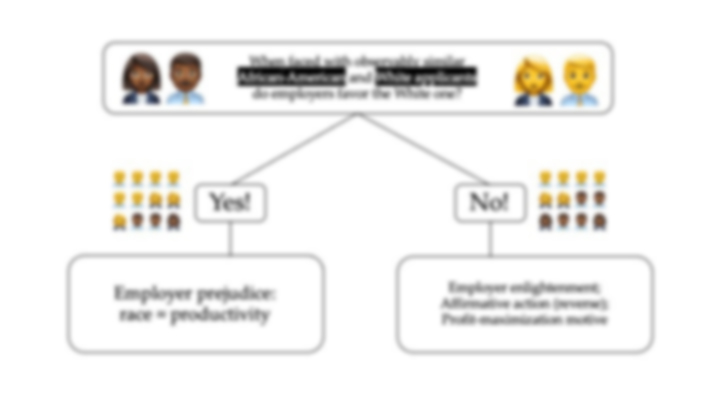 When faced with observably similar
African-American and White applicants 
do employers favor the White one?
👩🏾‍💼
👨🏾‍💼
👩‍💼
👨‍💼
???
Which side tells the truth?
Empirical data?
👨‍💼👨‍💼👨‍💼👨‍💼
👨‍💼👨‍💼👩‍💼👩‍💼
👩‍💼👨🏾‍💼👨🏾‍💼👩🏾‍💼
👨‍💼👨‍💼👨‍💼👨‍💼
👩‍💼👩‍💼👨🏾‍💼👨🏾‍💼
👩🏾‍💼👨🏾‍💼👨🏾‍💼👩🏾‍💼
Yes!
No!
Employer prejudice: 
race ≈ productivity
Employer enlightenment;
Affirmative action (reverse);
Profit-maximization motive
When faced with observably similar
African-American and White applicants 
do employers favor the White one?
👩🏾‍💼
👨🏾‍💼
👩‍💼
👨‍💼
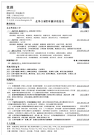 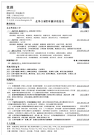 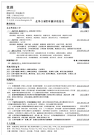 Field Experiment
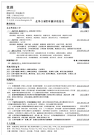 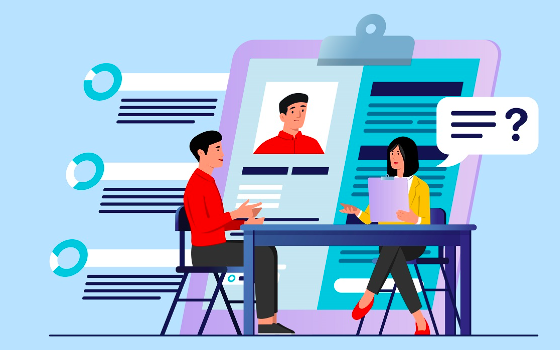 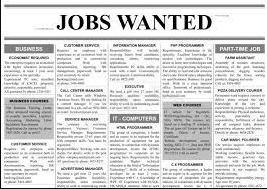 1
2
3
Made-up 
Resumes
Chicago and Boston newspapers Ads
Callback 
for interview
When faced with observably similar
African-American and White applicants 
do employers favor the White one?
👩🏾‍💼
👨🏾‍💼
👩‍💼
👨‍💼
Field Experiment
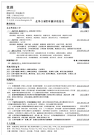 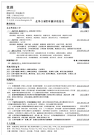 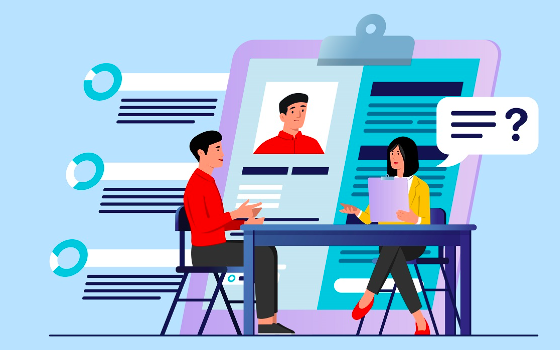 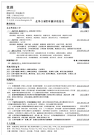 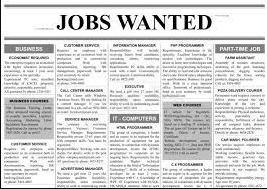 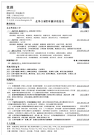 1
2
3
Made-up 
Resumes
Chicago and Boston newspapers Ads
Callback 
for interview
When faced with observably similar
African-American and White applicants 
do employers favor the White one?
👩🏾‍💼
👨🏾‍💼
👩‍💼
👨‍💼
Field Experiment
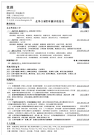 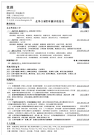 Executives & managers
Higher quality AA applicant
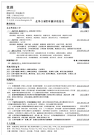 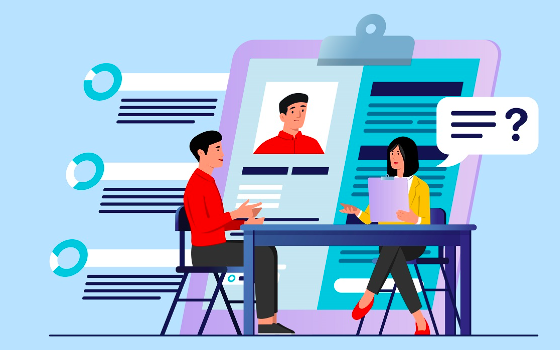 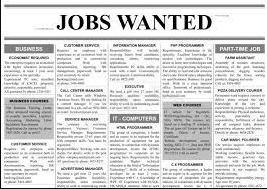 Administrative supervisor
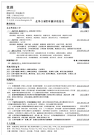 Lower quality AA applicant
Sales representatives
Higher quality WA applicant
Sales workers
Secretaries and legal assistants
Lower quality WA applicant
Clerical workers
1
2
Made-up 
Resumes
Chicago and Boston newspapers Ads
3
Callback 
for interview
Altogether 5,000 resumes
1,300 employment ads
When faced with observably similar
African-American and White applicants 
do employers favor the White one?
👩🏾‍💼
👨🏾‍💼
👩‍💼
👨‍💼
Field Experiment
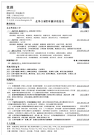 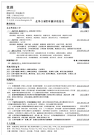 Executives & managers
Higher quality AA applicant
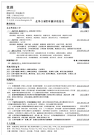 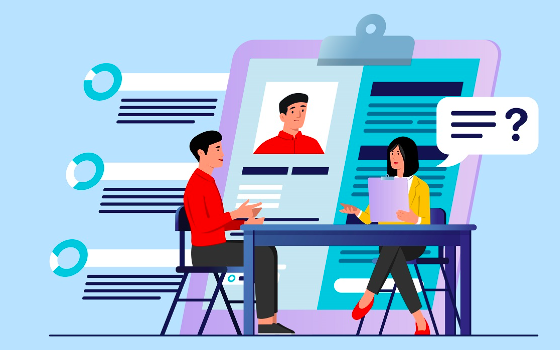 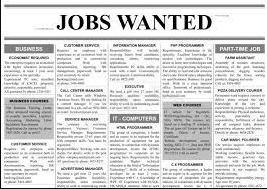 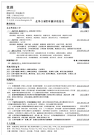 Administrative supervisor
Lower quality AA applicant
Sales representatives
Higher quality WA applicant
Sales workers
Secretaries and legal assistants
Lower quality WA applicant
Clerical workers
1
2
Made-up 
Resumes
Chicago and Boston newspapers Ads
3
Callback 
for interview
Altogether 5,000 resumes
1,300 employment ads
DV
IV
When faced with observably similar
African-American and White applicants 
do employers favor the White one?
👩🏾‍💼
👨🏾‍💼
👩‍💼
👨‍💼
Race
(name)
Callback
rates
Field Experiment
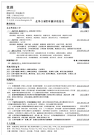 Executives & managers
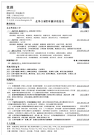 Higher quality AA applicant
Quality
(degree, experience..)
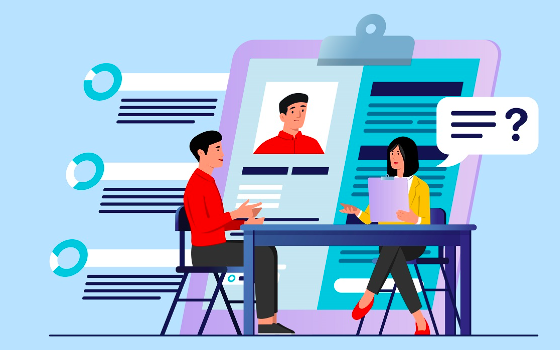 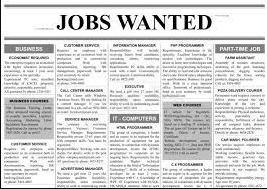 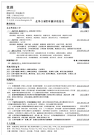 Administrative supervisor
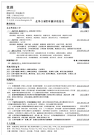 Lower quality AA applicant
Job/Industry categories
Sales representatives
Higher quality WA applicant
Sales workers
Wealth
(address)
Secretaries and legal assistants
Lower quality WA applicant
Clerical workers
1
2
Made-up 
Resumes
Chicago and Boston newspapers Ads
3
Callback 
for interview
Altogether 5,000 resumes
1,300 employment ads
Finding 1
DV
IV
When faced with observably similar
African-American and White applicants 
do employers favor the White one?
👩🏾‍💼
👨🏾‍💼
👩‍💼
👨‍💼
Race
(name)
Callback
rates
WA 1/10
AA 1/15
Field Experiment
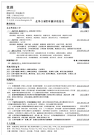 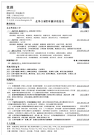 Sales
Higher quality AA applicant
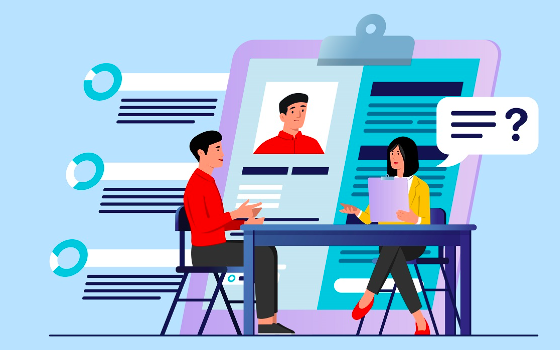 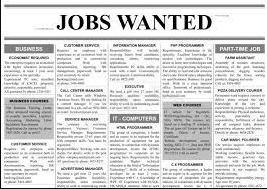 The Racial Gap in Callback
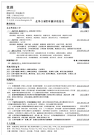 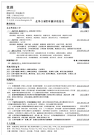 Lower quality AA applicant
Administrative support
Higher quality WA applicant
clerical
Job/Industry categories
Quality
(degree, experience..)
Wealth
(address)
Lower quality WA applicant
Customer service
1
2
Made-up 
Resumes
Chicago and Boston newspapers Ads
3
Callback 
for interview
Altogether 5,000 resumes
1,300 employment ads
Bertrand and Mullainathan (2004), page 997
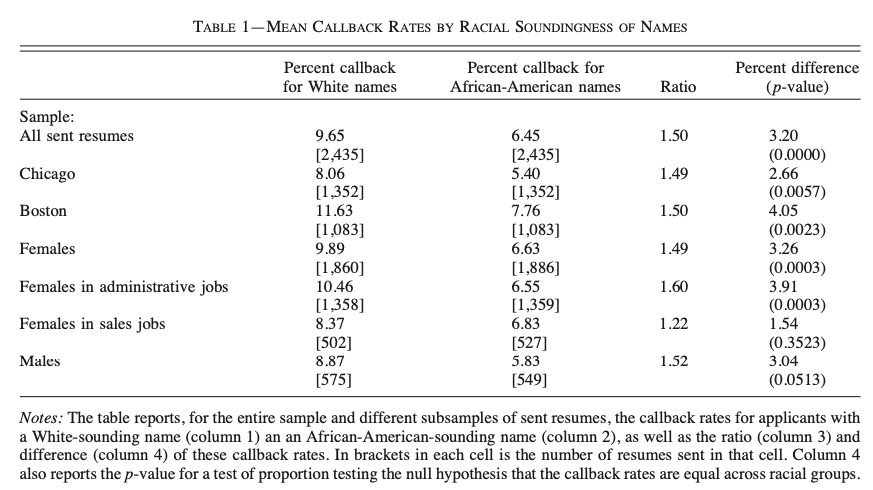 Bertrand and Mullainathan (2004), page 997
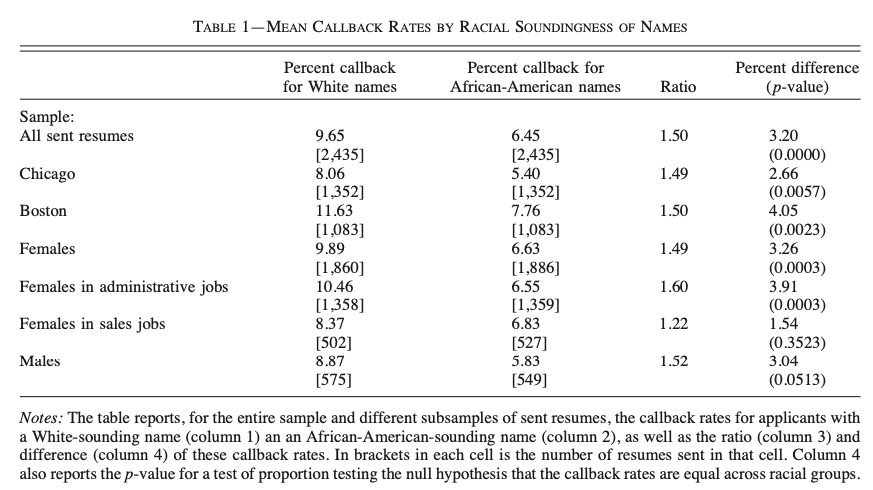 Very
significant
1/15
1/10
Finding 2&3&4
DV
IV
When faced with observably similar
African-American and White applicants 
do employers favor the White one?
👩🏾‍💼
👨🏾‍💼
👩‍💼
👨‍💼
Race
(name)
Callback
rates
WA 1/10
AA 1/15
Field Experiment
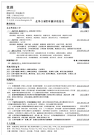 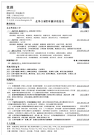 Sales
Higher quality AA applicant
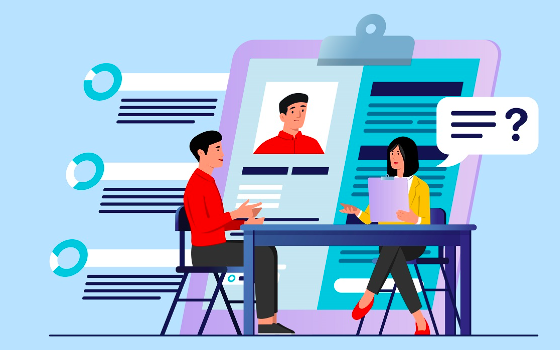 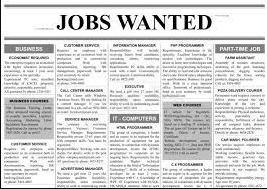 The Racial Gap in Callback
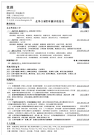 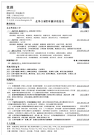 Lower quality AA applicant
Administrative support
Widening the gap
no difference
Higher quality WA applicant
clerical
Widening the gap
Job/Industry categories
Quality
(degree, experience..)
Wealth
(address)
Lower quality WA applicant
Customer service
1
2
Made-up 
Resumes
Chicago and Boston newspapers Ads
3
Callback 
for interview
Altogether 5,000 resumes
1,300 employment ads
Finding 2&3
Callback
WA
AA
Quality/Wealth
Finding 4
Racial Gap in Callback
Job/industry categories
DV
IV
When faced with observably similar
African-American and White applicants 
do employers favor the White one?
👩🏾‍💼
👨🏾‍💼
👩‍💼
👨‍💼
Race
(name)
Callback
rates
WA 1/10
AA 1/15
Field Experiment
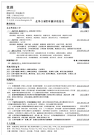 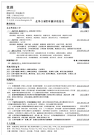 Sales
Higher quality AA applicant
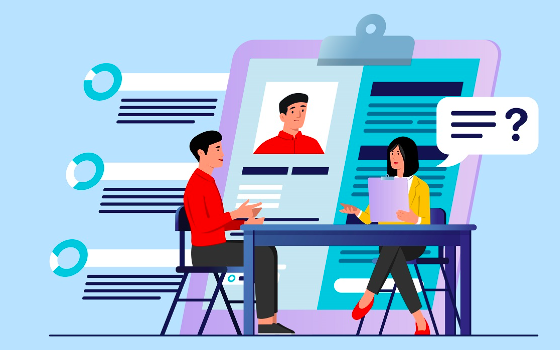 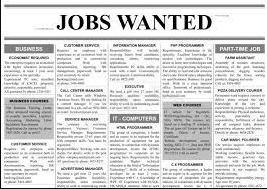 The Racial Gap in Callback
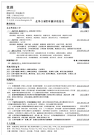 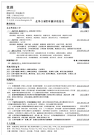 Lower quality AA applicant
Administrative support
Widening the gap
no difference
Higher quality WA applicant
clerical
Widening the gap
Job/Industry categories
Quality
(degree, experience..)
Wealth
(address)
Lower quality WA applicant
Customer service
1
2
Made-up 
Resumes
Chicago and Boston newspapers Ads
3
Callback 
for interview
Altogether 5,000 resumes
1,300 employment ads
DV
Callback
rates
IV
Race
(name)
When faced with observably similar
African-American and White applicants 
do employers favor the White one?
WA 1/10
👩🏾‍💼
👨🏾‍💼
Racial Gap in Callback (smpl) 
= 
discrimination (ppltn)
👩‍💼
👨‍💼
?
AA 1/15
The Racial Gap in Callback
Field Experiment
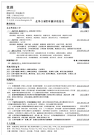 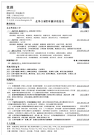 Sales
Higher quality AA applicant
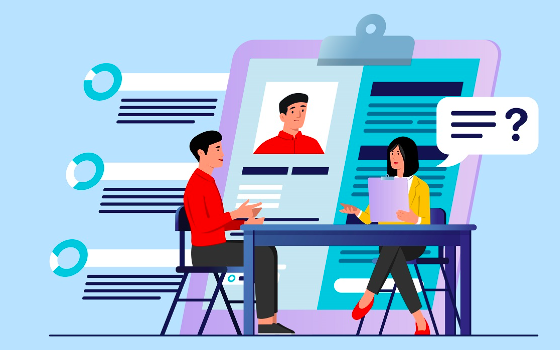 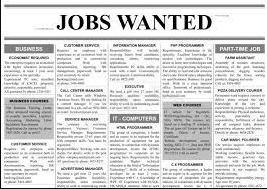 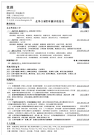 “race-blind selection rule: equal treatment”
Callback gap = Discrimination✅

“Rules where Callback rates match Population rates”
实验只能控制发去多少份resume，
不能控制公司总共收到多少份AA resume
	Callback gap ≠ Discrimination
No return on skills
No Job category difference
	Callback gap = Discrimination✅
Widening the gap
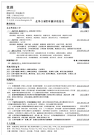 Lower quality AA applicant
Administrative support
Widening the gap
no difference
Higher quality WA applicant
clerical
Quality
(degree, experience..)
Lower quality WA applicant
Customer service
Wealth
(address)
Job/Industry categories
1
2
Made-up 
Resumes
Chicago and Boston newspapers Ads
3
Callback 
for interview
Altogether 5,000 resumes
1,300 employment ads
Class
DV
Callback
rates
IV
Race
(name)
When faced with observably similar
African-American and White applicants 
do employers favor the White one?
WA 1/10
👩🏾‍💼
👨🏾‍💼
👩‍💼
👨‍💼
?
Reliability & Validity
AA 1/15
The Racial Gap in Callback
Field Experiment
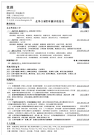 “Tyrone”, “Latoya” = Race ? Class ?
	better address, greater callback❌
	managerial jobs, higher gap❌
		“Tyrone”, “Latoya” = Race 

Reverse Discrimination ?
AA Overqualified
AA Overrepresented
	no job difference, no reverse discrimination
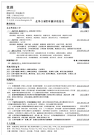 Sales
Higher quality AA applicant
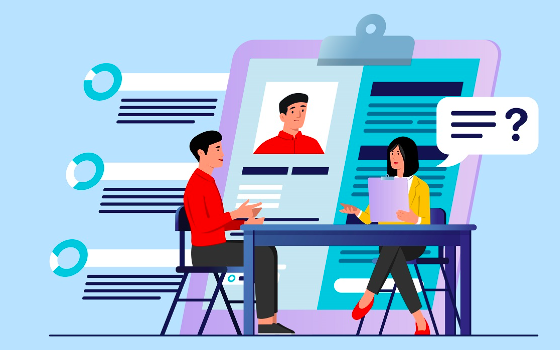 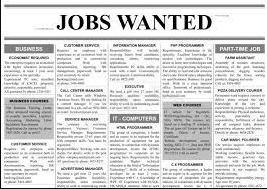 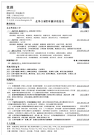 Widening the gap
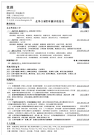 Lower quality AA applicant
Administrative support
Widening the gap
no difference
Higher quality WA applicant
clerical
Quality
(degree, experience..)
Lower quality WA applicant
Customer service
Wealth
(address)
Job/Industry categories
1
2
Made-up 
Resumes
Chicago and Boston newspapers Ads
3
Callback 
for interview
“The racial gap does not vary across jobs with different skill requirements, nor does it vary across occupation categories” (P248)
Altogether 5,000 resumes
1,300 employment ads
DV
?
Callback
rates
IV
Race
(name)
When faced with observably similar
African-American and White applicants 
do employers favor the White one?
WA 1/10
👩🏾‍💼
👨🏾‍💼
Existing Theories
👩‍💼
👨‍💼
AA 1/15
Taste-based models
a. Consumer/coworker discrimination 
	❌Finding 4
“The amount of customer contact and the fraction of WA vary a lot across jobs/industries”
b. Employer discrimination
	❌Finding 2
	higher credentials ->maximization of profit

Statistical discrimination models
a. observable race = unobservable skills
	❌Finding 2
b. Information contained in a credential 
	same set of credentials which are verifiable

3. Lexicographic search
The Racial Gap in Callback
Field Experiment
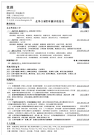 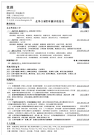 Sales
Higher quality AA applicant
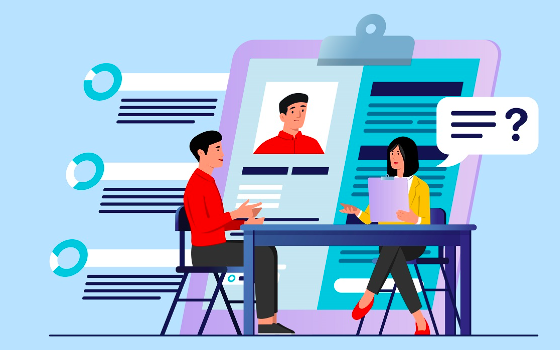 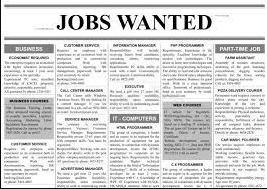 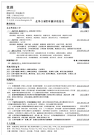 Widening the gap
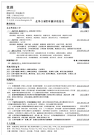 Lower quality AA applicant
Administrative support
Widening the gap
no difference
Higher quality WA applicant
clerical
Quality
(degree, experience..)
Lower quality WA applicant
Customer service
Wealth
(address)
Job/Industry categories
1
2
Made-up 
Resumes
Chicago and Boston newspapers Ads
3
Callback 
for interview
Altogether 5,000 resumes
1,300 employment ads
Inequality and Race
A1
Jiménez (2008)
Why Replenishment Strengthens Racial and Ethnic Boundaries?
A2
Bertrand and Mullainathan (2004)
Are Emily and Greg More Employable Than Lakisha and Jamal?
A3
Wilson (1978)
The Declining Significance of Race
Presented by Zhang Wei
6 June 2023
A3
Wilson (1978)
The Declining Significance of Race
Preindustrial race relations
Race relations
Racial group access to privileges
The Economy
(The system of production)
3 stages
Industrial race relations
Racial antagonism
The polity
(The laws and policies)
Modern industrial race relations
race
Life Chances
class
Class conflicts theory: 
“Racial conflict is merely a special manifestation of class conflict”
A. The Orthodox Marxist theory
B. The Split Labor-Market theory
“A split labor market occurs when the price of labor for the same work differs for at least two groups”
(1) Employers
(2) Higher-paid labor
(3) Cheaper labor
The higher-paid labor will try to exclude the cheap labor from entering the job market, or utilizes the following methods to create ethnic stratification:
	a. Monopoly of skills, 
	b. Control of government regulation
The capitalist class, in pursuit of profit maximization, intentionally divides workers into smaller groups, rendering their demands for better treatment suppressed and their bargaining power weakened.

The existence of a marginalized African working class is not only conducive to their further exploitation, but also prevents white working class from asking for more.
The split
❌ Solidarity
❌ Mobility
A3
Wilson (1978)
The Declining Significance of Race
Preindustrial race relations
Race relations
Racial group access to privileges
The Economy
(The system of production)
3 stages
Industrial race relations
Racial antagonism
The polity
(The laws and policies)
Modern industrial race relations
race
Life Chances
class
A3
Wilson (1978)
The Declining Significance of Race
Preindustrial race relations
Race relations
Racial group access to privileges
The Economy
(The system of production)
3 stages
Industrial race relations
Racial antagonism
The polity
(The laws and policies)
Modern industrial race relations
Existing theories not enough
The white economic elites were responsible for exploitation (slavery)

The white working class people were responsible for split (segregation)

Both were responsible for racial inequality

Dynamics of interaction??? Modern stage???
race
Life Chances
class
A3
Wilson (1978)
The Declining Significance of Race
Preindustrial race relations
Race relations
Racial group access to privileges
The Economy
(The system of production)
3 stages
Industrial race relations
Racial antagonism
The polity
(The laws and policies)
Modern industrial race relations
Stage 1
Antebellum and early postbellum era
Nonmanufacturing/plantation economy
Paternalism: “close symbiotic relationship marked by dominance and subservience”
White aristocracy (eco, judicial power, norms)
exploitation
No complex division of labor, weak white workers
segregation, ideological racism可以但没必要
race
Life Chances
class
A3
Wilson (1978)
The Declining Significance of Race
Preindustrial race relations
Race relations
Racial group access to privileges
The Economy
(The system of production)
3 stages
Industrial race relations
Racial antagonism
The polity
(The laws and policies)
Modern industrial race relations
Stage 2
Late 19th C - early 20th C
Industrial capitalism, Competition
Complex division of labor, Stronger working class
Jim Crow segregation, ideological racism
Economic power translated into political power
Brazil vs US
Two class society
Slower industrialization, 
low mobility
race
Life Chances
class
A3
Wilson (1978)
The Declining Significance of Race
Preindustrial race relations
Race relations
Racial group access to privileges
The Economy
(The system of production)
3 stages
Industrial race relations
Racial antagonism
The polity
(The laws and policies)
Modern industrial race relations
Stage 3
Economic❌
Politics✅
race
Life Chances
The 20th C – present
Talented & educated blacks
Competition 
Affirmative action
Black underclass
?
1.Black vote
2.An independent African state (Increased Sense of power)
3.Growth of black middle class
4.Sensitivity to World opinion
class
A3
Wilson (1978)
The Declining Significance of Race
Uniformity of race and class
Preindustrial race relations
Race relations
Racial group access to privileges
The Economy
(The system of production)
3 stages
Segregation: race>class
Industrial race relations
Racial antagonism
The polity
(The laws and policies)
Modern industrial race relations
Structural changes in economy
race
Life Chances
class
Critiques & Questions
1. Field Experiment 
	What if the recruiting team discovers the fictitious applicants?
	What if certain types of job do not publish their recruitment on newspapers?
	What revisions are needed for a replication of this study?

2. Interviews on later generation Mexican Americans
	Does the existence of new comers translate into immigration replenishment?
	Where can you identify the notion of replenishment in respondents’ accounts?

3. The Black Professionals vs. Bourgeois Bohemians
	Do the black professionals belong to Bobos?
	Why are they disassociating with the black mass (contradicts Jeménez’s study)?
	How can they achieve the reconciliation?
When faced with observably similar
African-American and White applicants 
do employers favor the White one?
👩🏾‍💼
👨🏾‍💼
👩‍💼
👨‍💼
Field Experiment
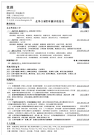 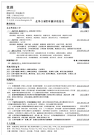 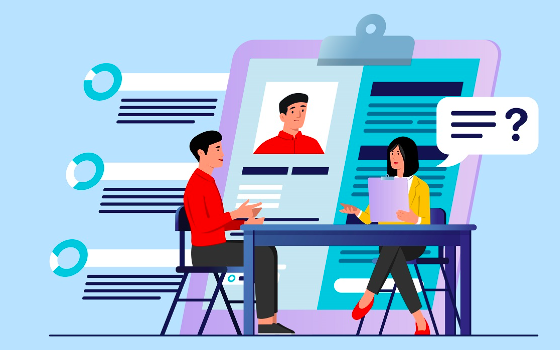 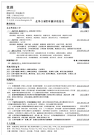 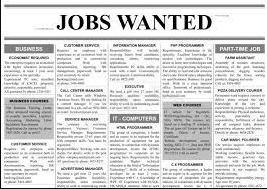 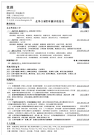 1
2
3
Made-up 
Resumes
Chicago and Boston newspapers Ads
Callback 
for interview
If there’s a threat that’s apparent on somebody else who is of the same descent that I am, and the other person is being totally racist about it, and it’s all just hate of color, that’s when my background comes to be more important to me…I have a friend…And he was picking on this guy that I didn’t know. And he was Mexican and they were bagging on him because he was Mexican and I’m just sitting there going, “Hey, I’m Mexican too.” [He said,] “No, no, no, this doesn’t concern you. You’re cool. This guy is not.” And I’m just like, “Hey back up.” And I just totally got in his face because I was getting mad…they were calling him a wetback and just totally dissing on him because he was Mexican.
Someone will say something about Mexicans or something like that and it’s not said towards me, it’s not directed towards me. But at that point, I’ll feel myself discriminated against. I’ll put the discrimination on myself, feeling that even though they’re not directing it towards me, I can’t help but feel that it’s degrading towards me in some way, when in fact I know it’s not meant directly towards me – it’s a general comment. But it just kind of makes me uncomfortable… Just because they’re speaking about a Mexican family or a Mexican person and I know that, though my family is not in that position, that I know somewhere along down before me, somebody in my family, I’m sure, has been in that position. And although I’. not in it, and probably never will be in that position, I just think that back when my ancestors were in that position and people were the same way towards them.
(Jiménez 300-301)
(Jiménez 300)
Although the income levels and life-styles of the black professionals were noticeably and sometimes conspicuously different from those of the black masses, the two groups had one basic thing in common, a racial status contemptuously regarded by most whites in society. If E. Franklin Frazier’s analysis of the black Bourgeoisie is correct, the black professionals throughout the industrial period of American race relations tended to react to their low position in the social order by an ostentatious display of material possessions and a conspicuous effort to disassociate themselves from the black masses. (Wilson 281 )
Thanks for Listening
Presented by Zhang Wei
6 June 2023
Works Cited
Bertrand, Marianne and Sendhil Mullainathan. “Are Emily and Greg More Employable Than Lakisha and Jamal? A Field Experiment on Labor Market Discrimination.” The Inequality Reader, edited by David B. Grusky and Szonja Szelényi, 2nd ed. Westview Press, 2011, pp. 245-250.
Bertrand, Marianne and Sendhil Mullainathan. “Are Emily and Greg More Employable Than Lakisha and Jamal? A Field Experiment on Labor Market Discrimination.” The American Economic Review, vol. 94, no. 4, 2004, pp. 991-1013.
Jiménez, Tomas, R. “Why Replenishment Strengthens Racial and Ethnic Boundaries.” Inequality in the 21st Century, edited by David B. Grusky and Jasmine Hill, Westview Press, 2018, pp. 298-303.
Jiménez, Tomas, R. “Mexican Immigrant Replenishment and the Continuing Significance of Ethnicity and Race.” American Journal of Sociology, vol. 113, no. 6, 2008, pp. 1527-1567.
Wilson, William Julius. “The Declining Significance of Race: Blacks and Changing American Institutions.” The Inequality Reader, edited by David B. Grusky and Szonja Szelényi, 2nd ed. Westview Press, 2011, pp. 272-284.